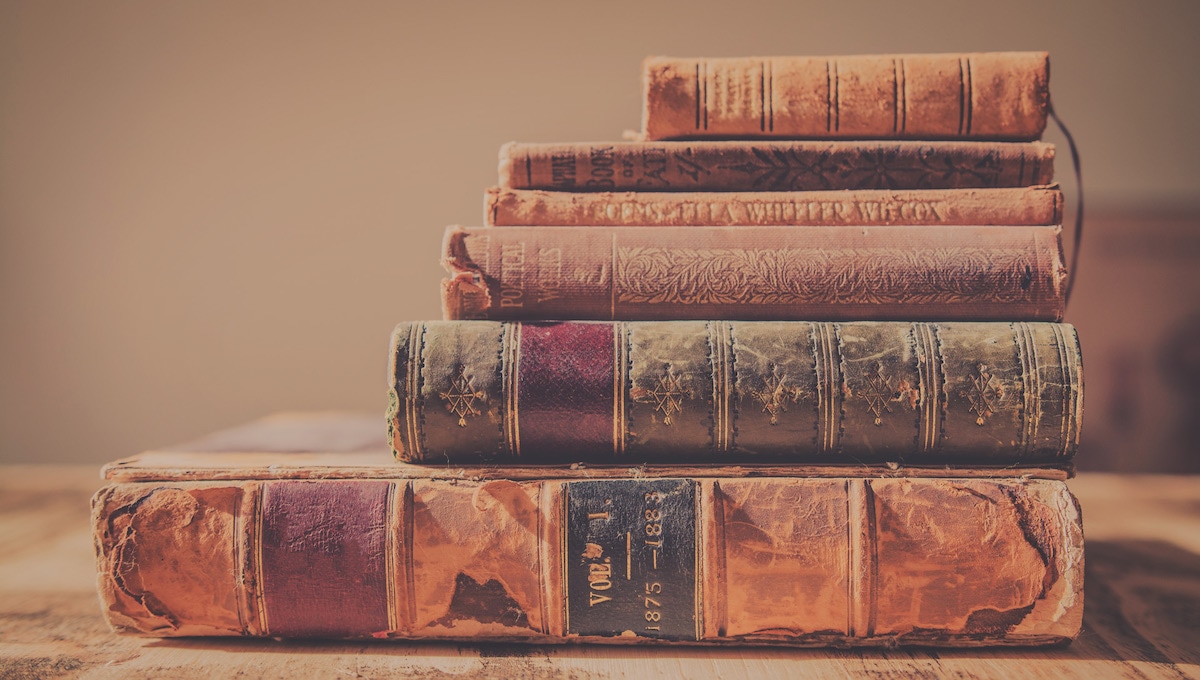 Proverbs
August H. Konkel
McMcaster Divinity College
March 2022
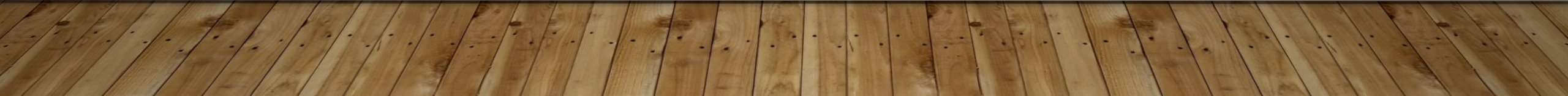 Proverbs
Session 11
Proverbs of Solomon 
Proverbs 10:1–22:16

                                 august h. konkel
THE SOLOMON COLLECTION
Proverbs of Solomon, son of David (1:1)
 Entire collection is ascribed to Solomon
 Book is a collection made over centuries of time (cf. 25:1)
 Proverbs of Solomon (10:1)
 Title of 10:1–22:16
 Section consists of 375 proverbs
 Numerical name: Sh-300, l=30, m=40, h-5 (Shlmh)
 Structured as the oldest collection (chs. 1–9 introduce sayings)
 Literary division of Solomon Collection
 Antithetical proverbs on righteous and wicked (10:1-15:33)
 Various topics with kingship being prominent (16:1-22:16)
PONDERING THE RIDDLES OF LIFE
Proverbial sayings may be defined as aphorisms
A short memorable saying that observes order
Order is not fatalism or science, it is philosophical (religious)
Proverbs do not explain causes or assure outcomes.
Proverbs are observations on natural and social reality.
Order is often expressed by means of analogy or comparison.
Analogy is drawn on a single point with something that is known.
Analogy of a proverb may be a comparison between situations.
 Examples of proverbs  
Grasshoppers have no king but they all go out in units.
A stitch in time saves nine (assonance and obvious good sense).
PROVERBS AND POPULAR SAYINGS
A thorn bush in the hand of a drunk and a proverb in the mouth of a fool (Prov. 26:9)
Proverbs are never self explanatory or self-evident truth
Witless people use proverbs in the most damaging manner
 Popular sayings (slogans) can be most damaging.
Is Saul among the prophets? (sneer – 1 Sam 10:12)
From the wicked comes forth wickedness (insult – 1 Sam 24:14)
Let not him who girds the sword boast like him who takes it off (provocation – 1 Kgs 20:11)
Fathers have eaten sour grapes and the children’s teeth are blunted (lame excuses – Ezek 18:2)
Physician, heal thyself (ridicule – Luke 4:23)
Defund the police (inflammatory – does not mean what it says)
PROVERBS ON WEALTH (10:2-6)
Wise child makes proud parents but a foolish chid brings grief. (1)
 Character delivers from trouble rather than wealth. (2)
 God satisfies desires but frustrates greed. (3)
 Deceit leads to poverty but diligence to wealth. (4)  
 Diligence brings success but sloth brings shame. (5)
 Righteousness brings blessing but wickedness conceals violence. (6)
PROVERBS ON MORAL INTEGRITY (10:7-11)
Righteousness leaves a legacy of blessing but the name of the wicked stinks. (7)
 Wise listen and learn but foolish talk is dismissed. (8)
 Integrity brings safety but deceit brings discovery. (9)
 Perfidy (winking eye) brings pain while foolish talk is dismissed. (10)
[LXX: but one who corrects makes peace; cf. 8b, 10b – dittography likely]
 Righteous words are life but speech of the wicked brings violence (cf. v.6)
PATTERNS OF COLLECTIONS
Proverbs are antithetical in terms but are actually complimentary.
Proverbs 10:1 – father // mother, glad // sad
Creates a complement – includes both parents and results of character
Proverbs have certain patterns of association.
Proverbs 10:2-3 deal with divine justice for the righteous
Proverbs 10:4-5 show reward of diligence and loss of cheating
Proverbs 10:1 and 6 form and inclusion around a righteous and foolish son